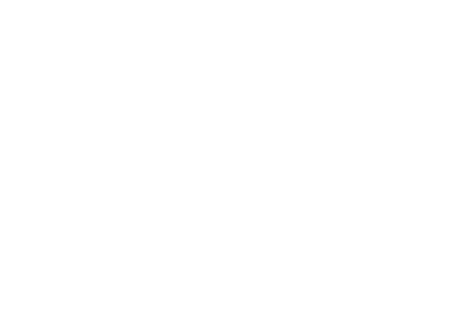 ROUNDTABLE
Eternal Business. Real Life.
KNOW YOURWHY
THE TWO GREATEST DAYS IN A MAN’S LIFE ARE THE DAY HE IS BORN AND THE DAY HE KNOWS WHY HE WAS BORN.[Attributed to Mark Twain, not confirmed]
OF ALL THE FUNERALS IN THE WORLD, WHY HAVE WE NOT BEEN TO YOURS?
“Joy comes from seeing the complete fulfillment of the specific purpose for which I was created and born again, not [just] from successfully doing something of my own choosing.”                                     [- Oswald Chambers.]
“The place God calls you to is the place where your deep gladness and the world’s deep hunger meet.” [― Frederick Buechner, Wishful Thinking: A Theological ABC]
KNOW YOURWHY
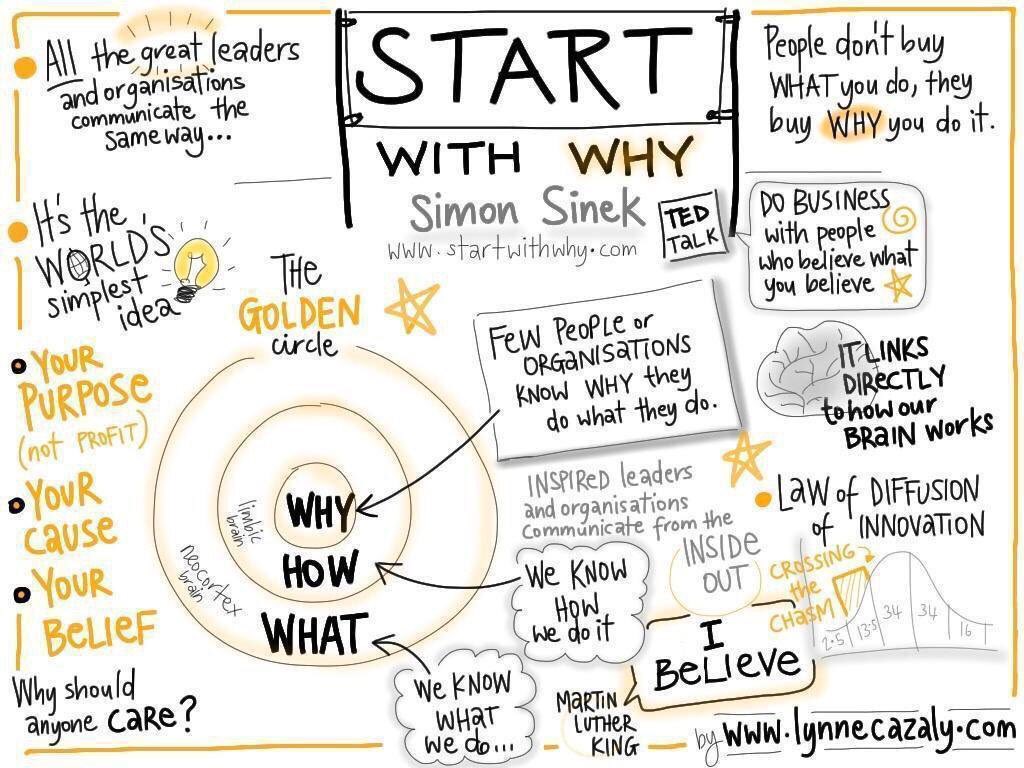 SIMON SINEK stumbled upon real truth in his book “Start With Why”

What he found was Part of God’s capitol ‘T’ TRUTH
KNOW YOURWHY
PURPOSE / CAUSE / BELIEF / CALLING
IS IT POSSIBLE THAT EVERY PERSON HAS A TRULY PERSONAL ‘WHY’ FROM GOD?
IN THE BOOK OF REVELATION GOD SHOWS US HOW PERSONAL HE IS TOWARDS US
“And I will give him a white stone, and on the stone a new name written which no one knows except him who receives it.”[REVELATION 2:17-18]
KNOW YOURWHY
PURPOSE / CAUSE / BELIEF / CALLING
GOD INVITES US TO PLAY A ROLE IN HIS STORY WHERE HE IS ALWAYS THE MAIN CHARACTER
WE INVITE GOD TO PLAY A ROLE IN OUR STORY WHERE WE ARE 
THE MAIN CHARACTER
A Why
Outside
Of God’s
Why is
An Idol
WHAT’S YOUR
PERSONAL
WHY INSIDE
GOD’S
WHY
WHY
WHAT
HOW
HOW DO WE DISCOVER THIS ‘WHY’
God Reveals it to Us
Through Faith
By Obedience
Knowing God (& His Character)
Walking in Your Identity in Christ
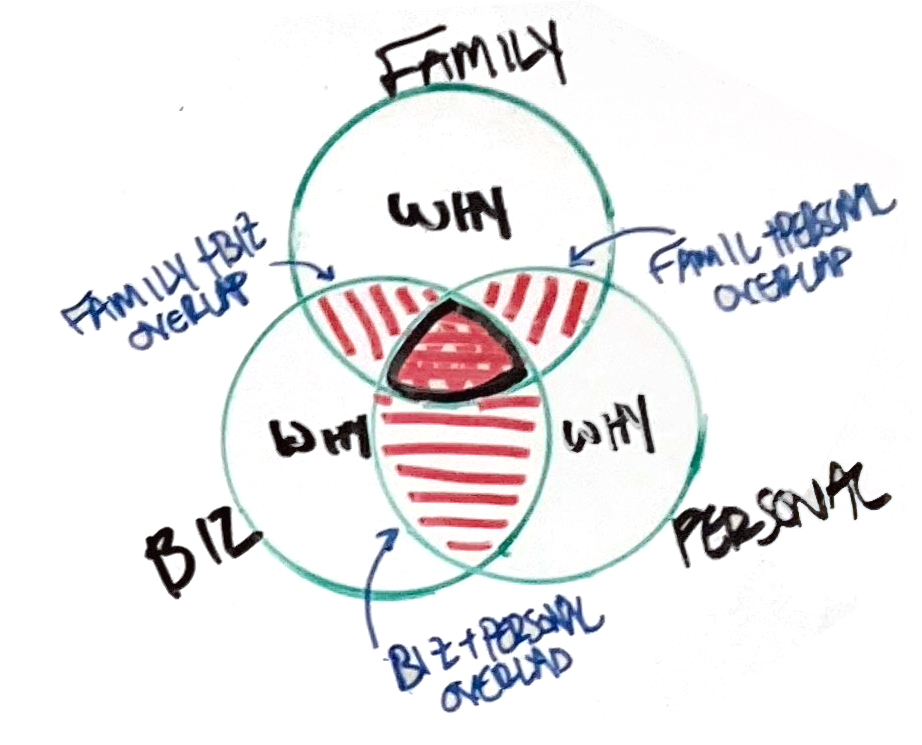 WHAT DOES THIS JOURNEY LOOK LIKE
Glorify God
Dominion Over Creation
Be Fruitful & Multiply
Know God
Make Him Known
Dwell With God
Preach the Gospel
Make Disciples
YOU MAY HAVE A ‘WHY’ IN DIFFERENT AREAS OF YOUR LIFE
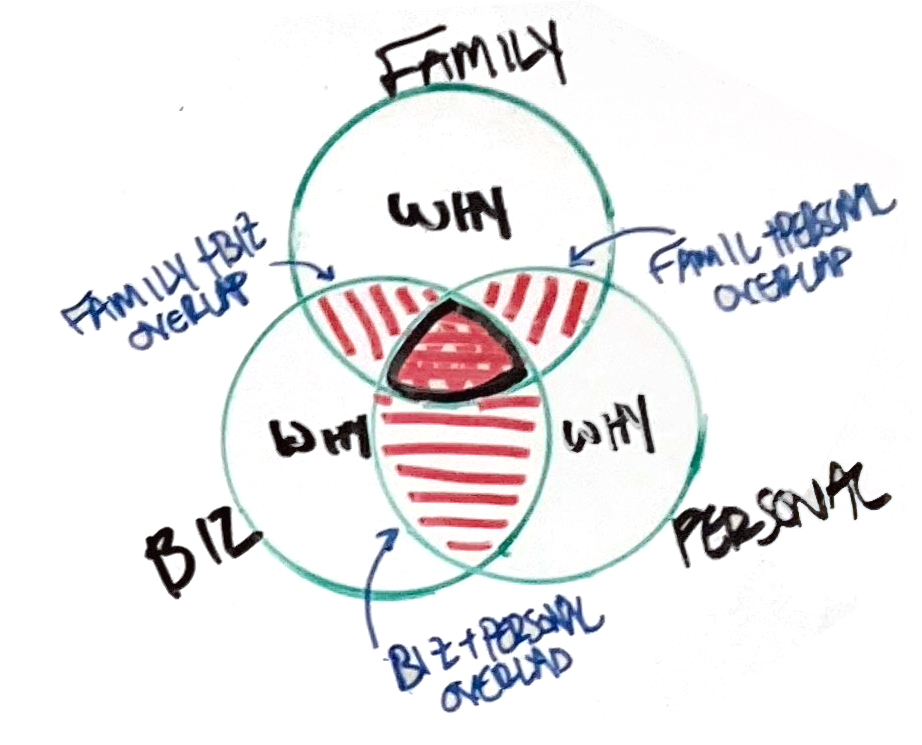 GOD CAN REVEAL THAT THERE IS ACTUALLY ONE ‘WHY’ THAT APPLIES TO ALL AREAS OF YOUR LIFE
OBEDIENCE
FAITH
DOMINION OVER CREATION • BE FRUITFUL AND MULTIPLY
KNOW GOD • MAKE HIM KNOWN • BE WITH GOD
PREACH GOSPEL   •   GLORIFY GOD   •  MAKE DISCIPLE    •
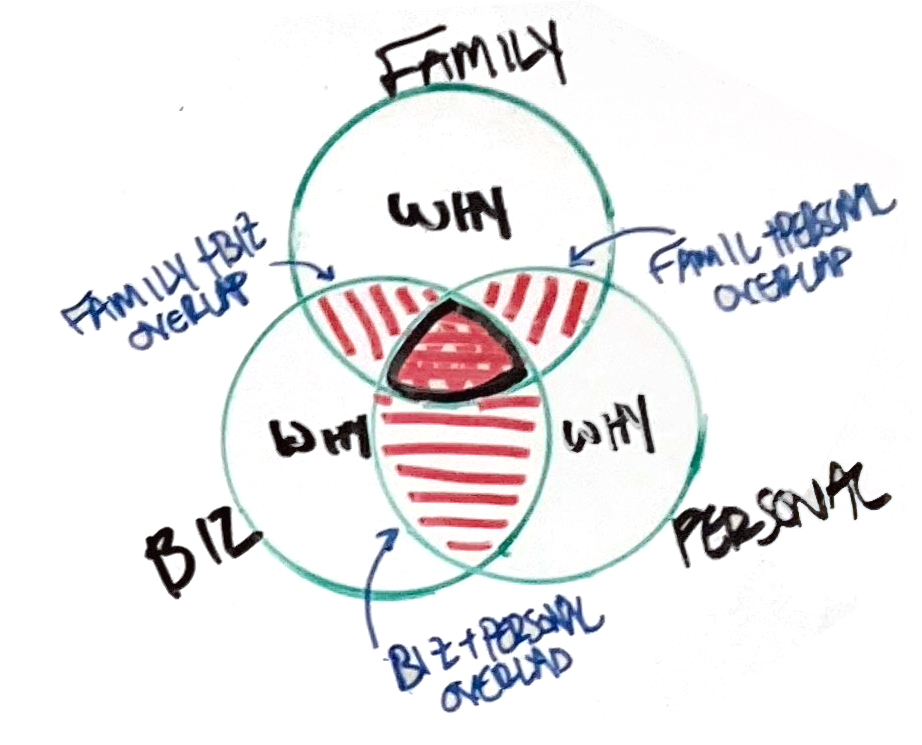 In Line With

THE CHARACTER OF GOD
In Line With

THE CHARACTER OF GOD
Walking in your
IDENTITY IN CHRIST
SO HOW DOES GOD REVEAL OURWHY
WE PURSUE THE HEART OF GOD BY FAITH AND OBEDIENCE.UNDERSTANDING THE CHARACTER OF GOD AND OUR IDENTITY IN CHRIST HE REVEALS HIS SPECIFIC ‘WHY’
WAYS GOD REVEALS ‘WHY’   In His Whisper   In His Word   In His People   In His Time
In His Whisper   Listen Close for God’s Voice   Less Noise   Lean In / Draw Near   Learn to Recognize Him
In His Word   Read it Daily   Read it Expectantly   Read it Conversationally
In His People   Unknowingly   Subtly   Thru their compliments   Apparent Coincidence
In His Time   Little by Little   Reflecting on the Past   Patiently   With Perfect Timing
God’s WHY for your life…   -crowd size   -1v99   -inconvenience   -timeline   -invalidate